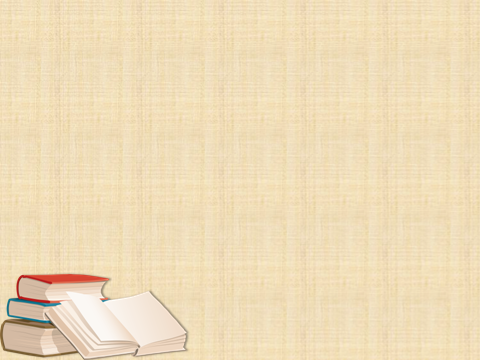 Урок литературного чтения в 1 классе:
ЧУКОВСКИЙ «ТЕЛЕФОН». М. Пляцковский «Помощник»
Составитель: Беляева Ирина Владимировнаучитель начальных классов
І кв. категорияМКОУ СОШ с. Кремово
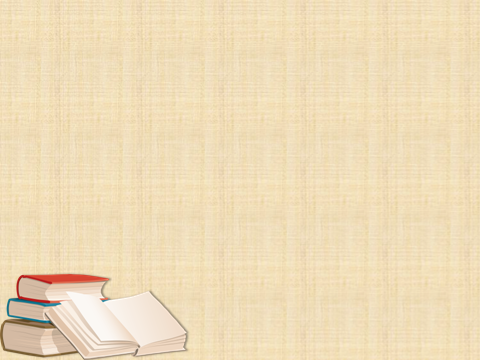 Настрой на урок
Пусть этот урок несет нам 
 Радость общения, 
 Наполнит сердце 
 Благородными чувствами.
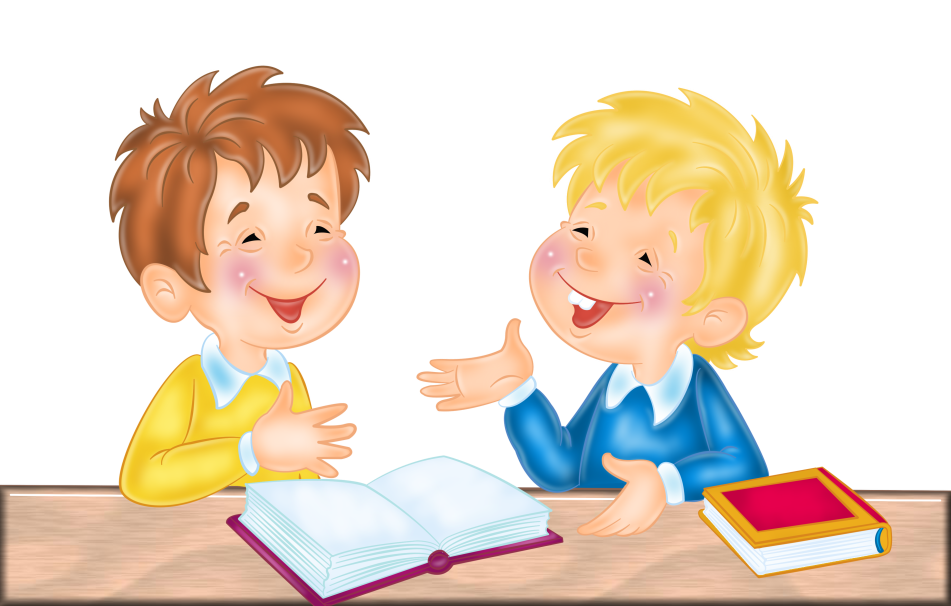 2
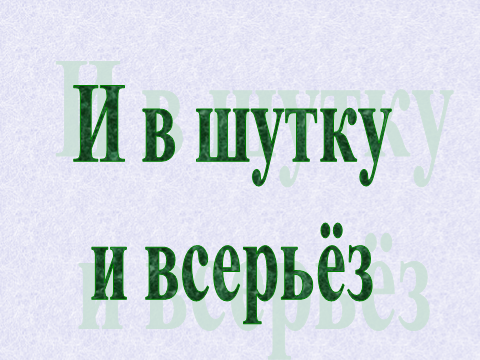 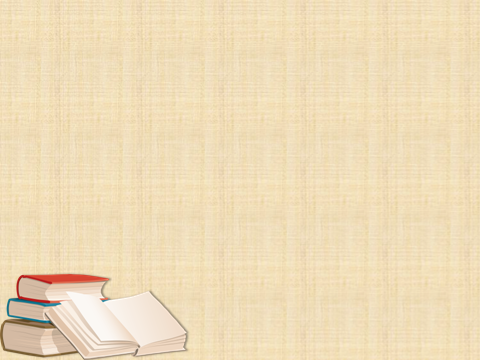 Проверка  домашнего  задания
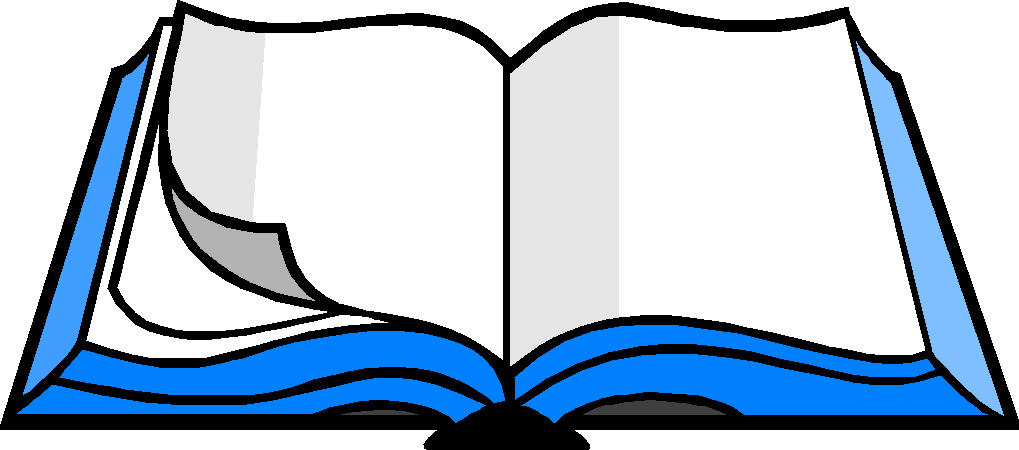 С. 14 - 15 - подготовить  чтение скороговорки наизусть (по выбору
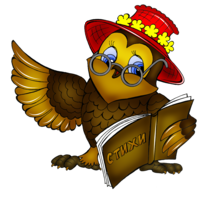 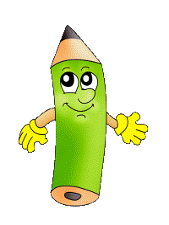 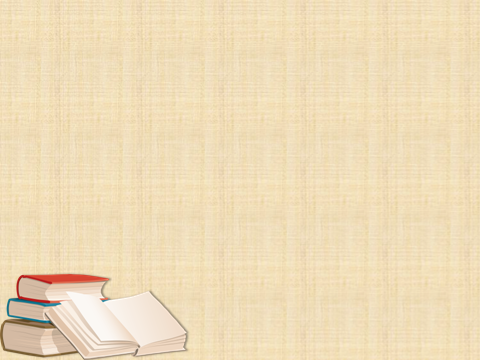 Постановка цели урока
Поверчу волшебный круг,
И меня услышит друг.
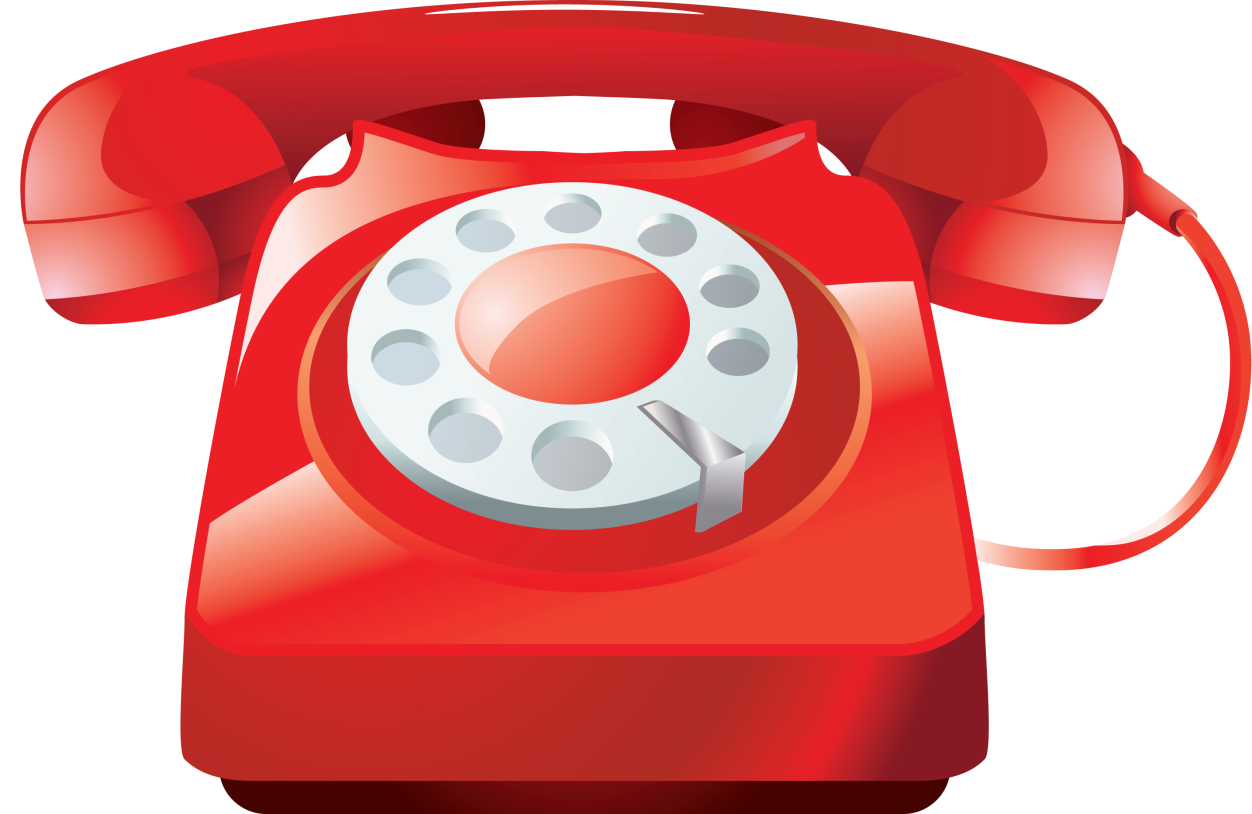 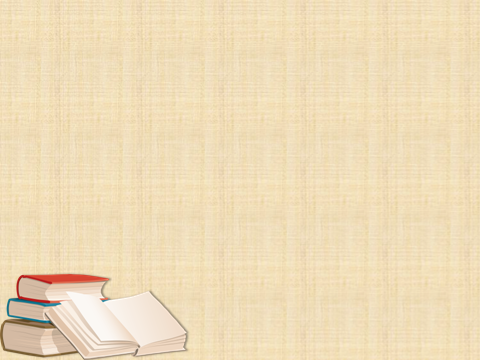 Работаем с учебником
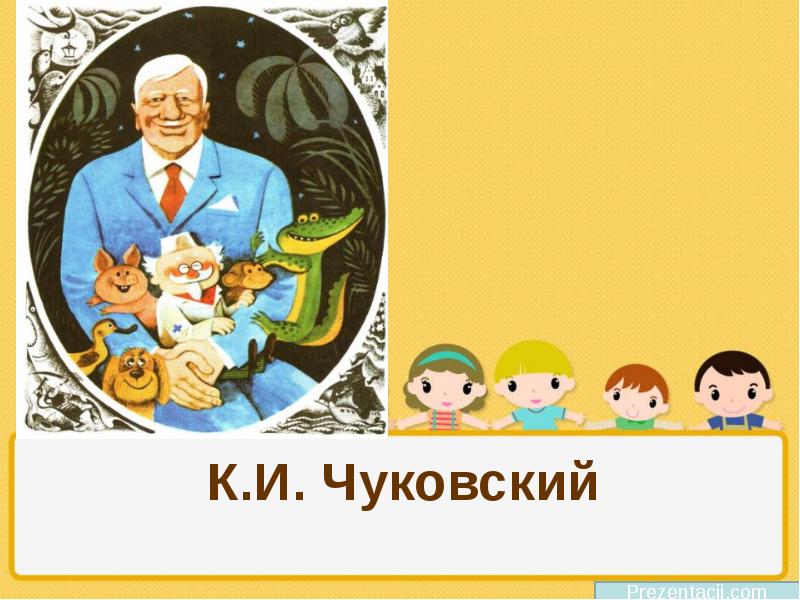 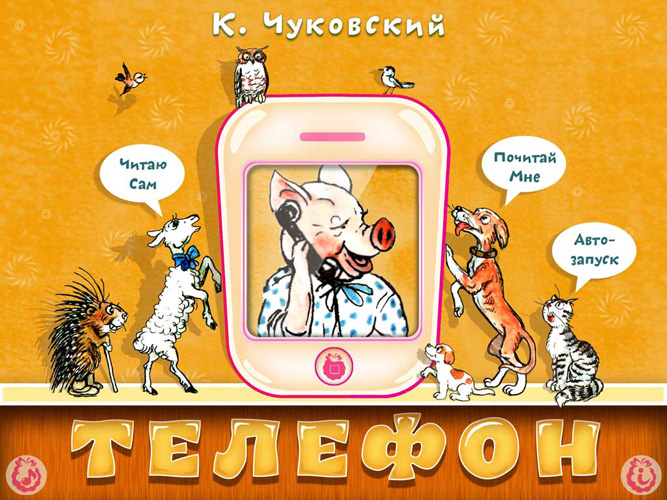 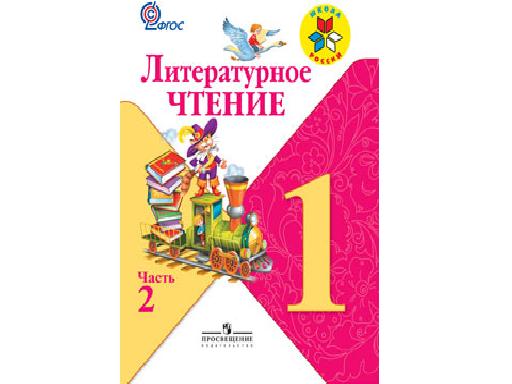 с. 17
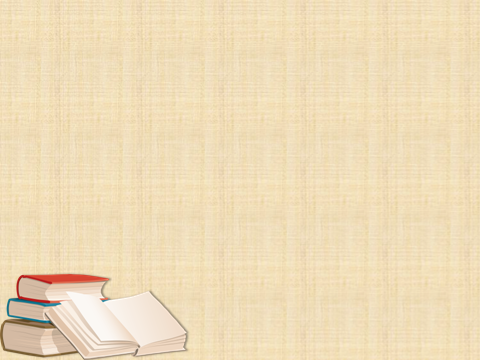 Прочтите слова сначала по слогам, а потом целыми словами:
за-зво-нил – зазвонил
при-шлёшь – пришлёшь
раз-бо-ле-лись – разболелись
по-зво-ни-ли – позвонили
по-жа-луй-ста – пожалуйста
дре-бе-день – дребедень
у-це-ле-ли – уцелели
не гал-де-ли – не галдели
при-ска-ка-ли – прискакали
по-го-ре-ли – погорели
от-дох-нуть – отдохнуть
про-ва-лил-ся – провалился
– Объясните значение слов:
Пуд – русская мера веса, равная 16,3 кг.
Дюжина – 12.
Дребедень – чепуха, ерунда.
Газели – вид антилопы.
Галдели – громко говорили.
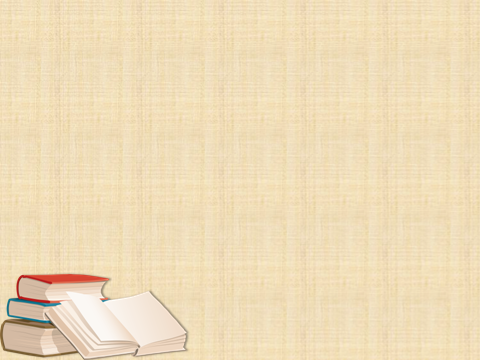 Чтение стихотворения
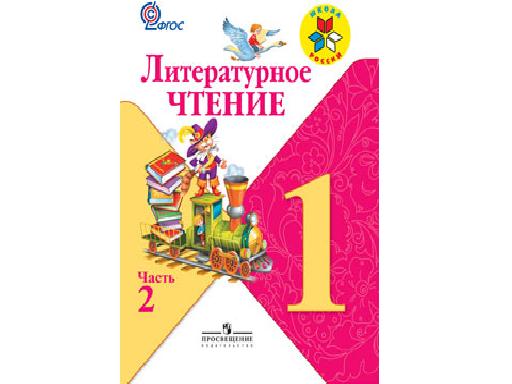 с. 17 - 20
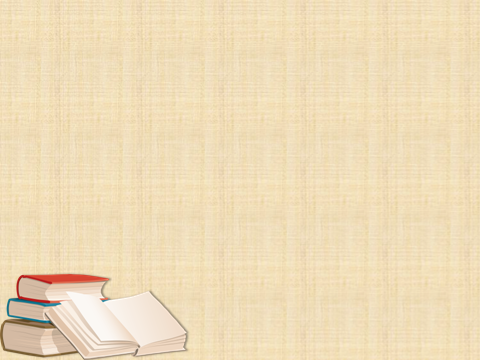 Анализ произведения
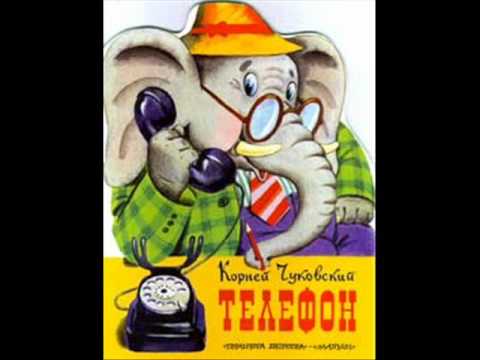 – С какой просьбой обратились к автору цапли? Почему?
– Что попросили зайчатки?
– С какой просьбой обратились мартышки?
– Как вели себя при телефонном разговоре газели?
– Как автор называет газелей?
– Кто обратился за помощью последним?
– О чём просил носорог?
– Назовите героев стихотворения К. Чуковского «Телефон».
– Кто позвонил, обратился за помощью первым?
– Что попросил крокодил?
– Зачем крокодилу нужна дюжина калош?
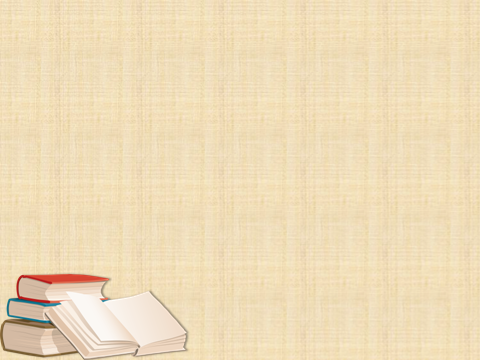 Расшифруйте слова
лидокорк
дюлбрев
йагупоп
иктачйаз
икшытрам
илпац
горосон
нолс
илезаг
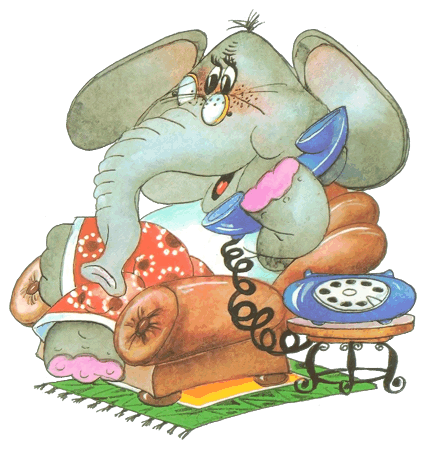 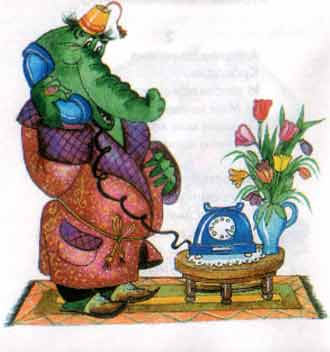 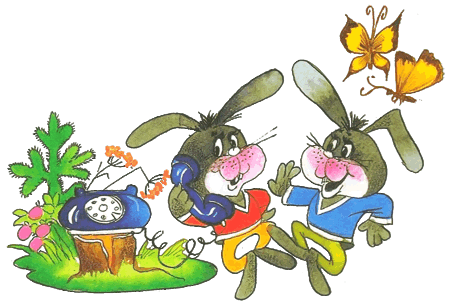 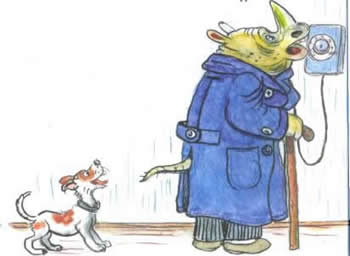 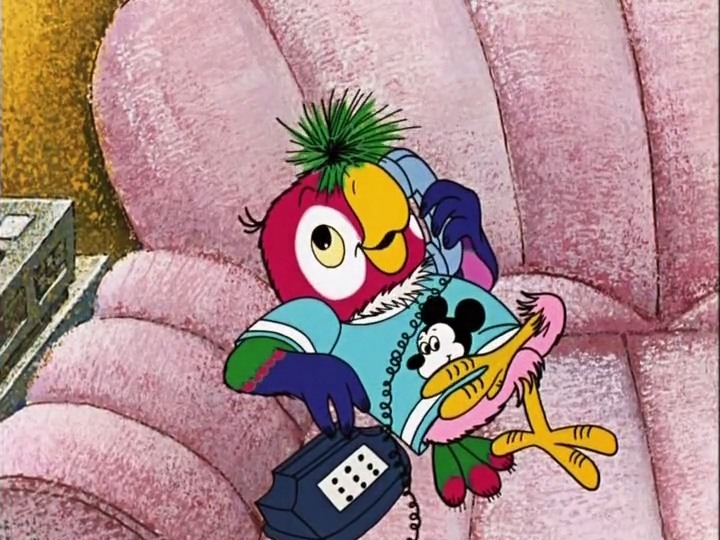 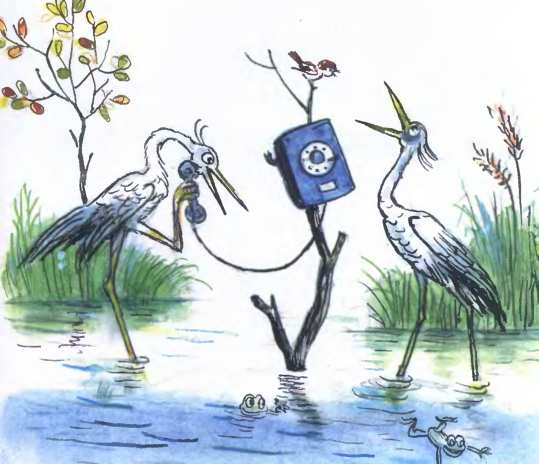 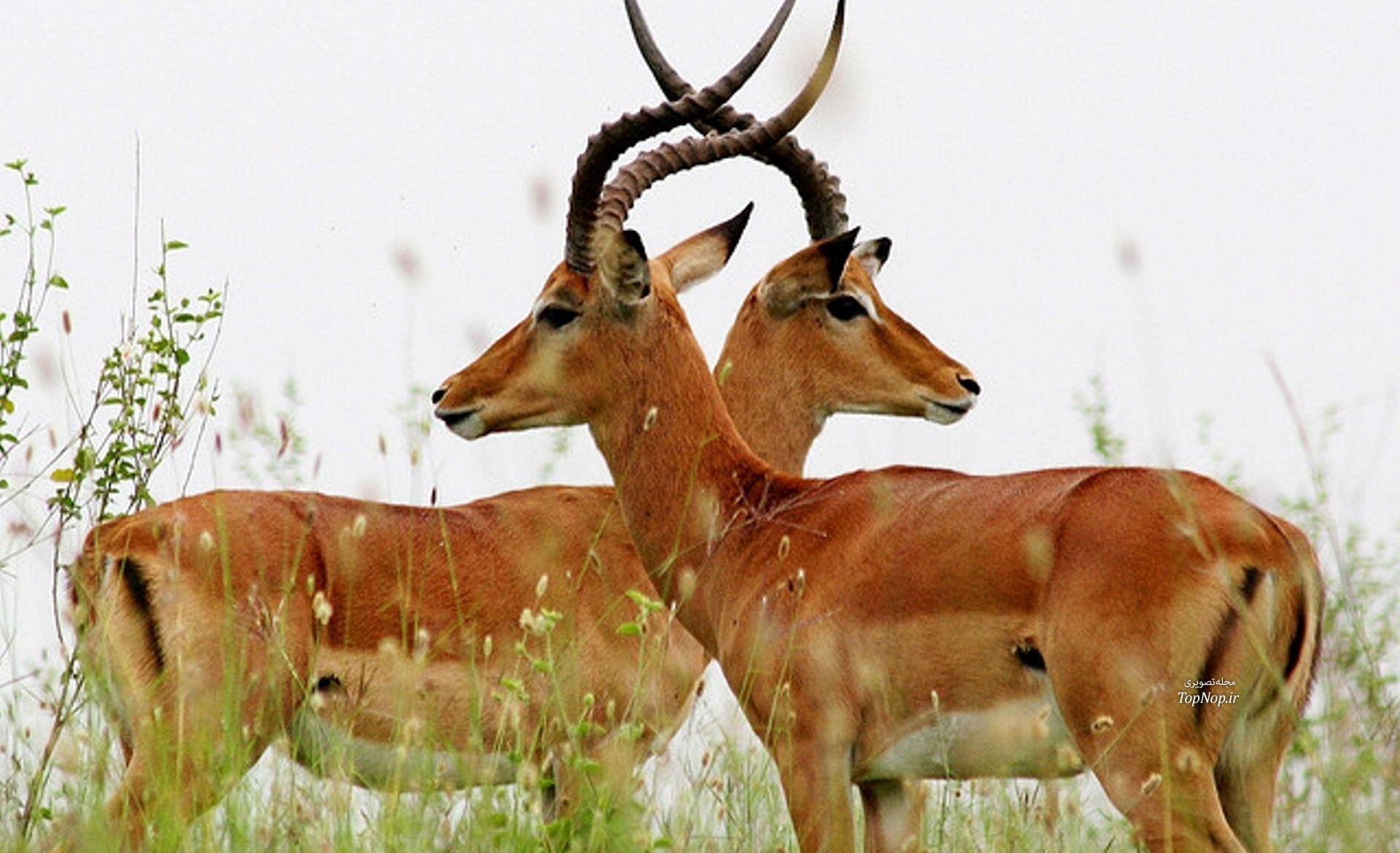 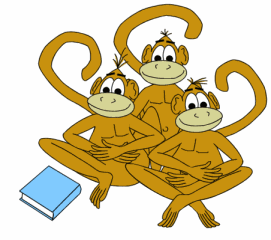 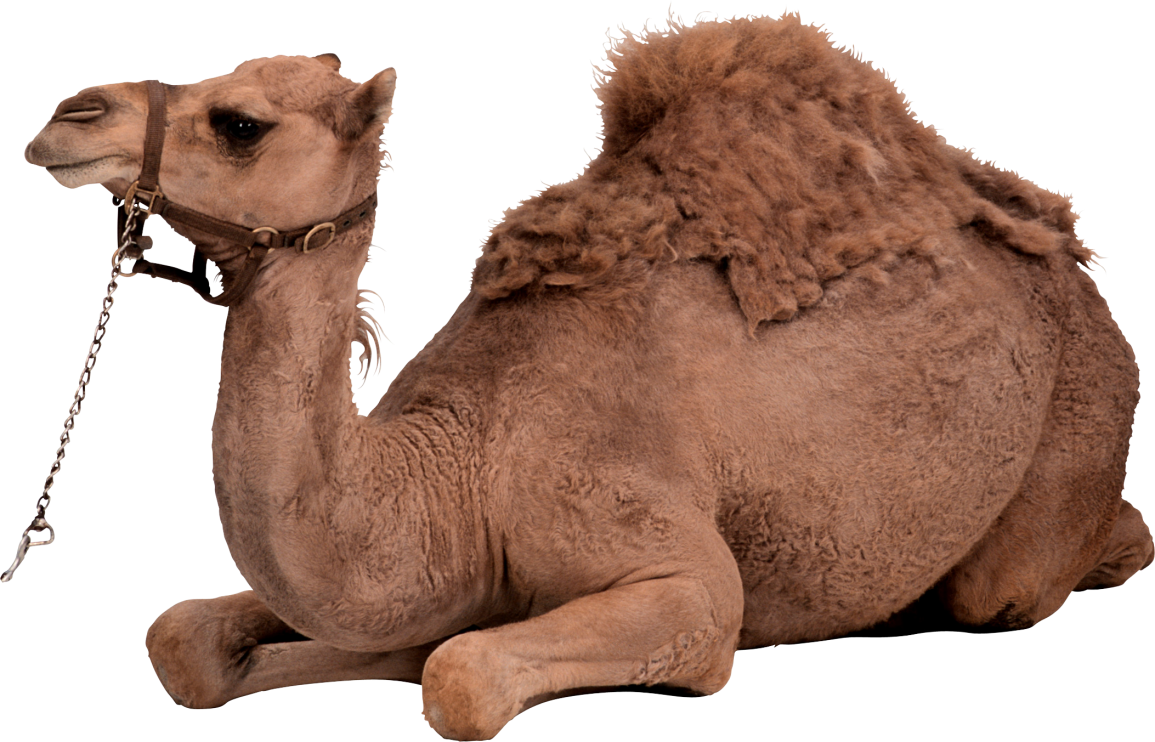 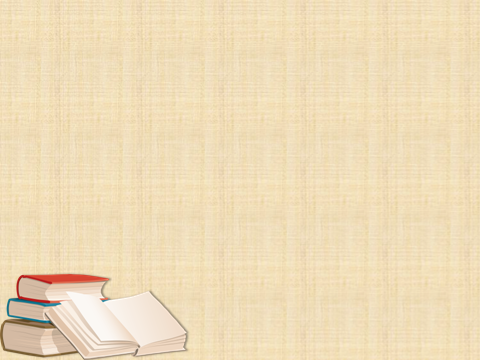 Кто лишний?
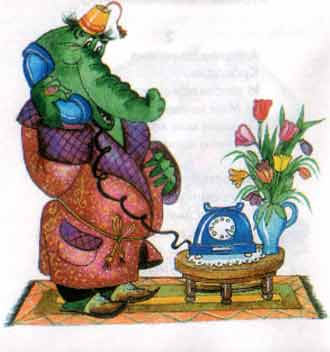 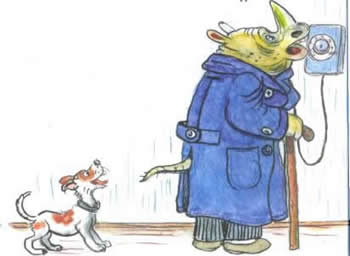 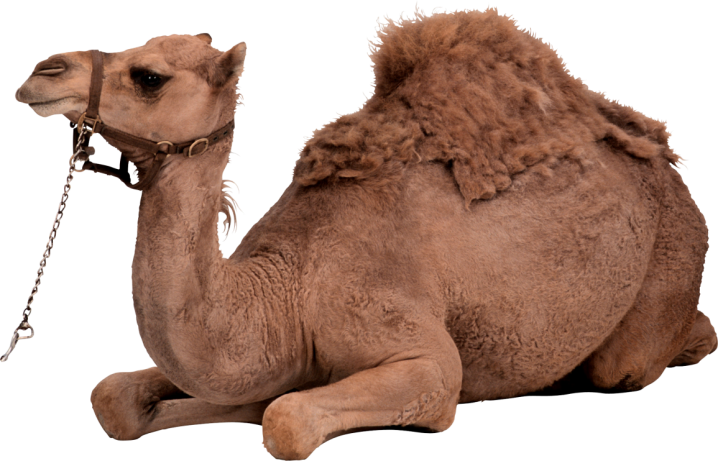 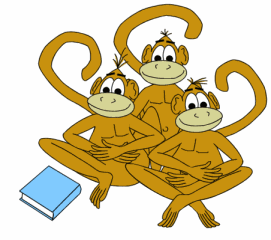 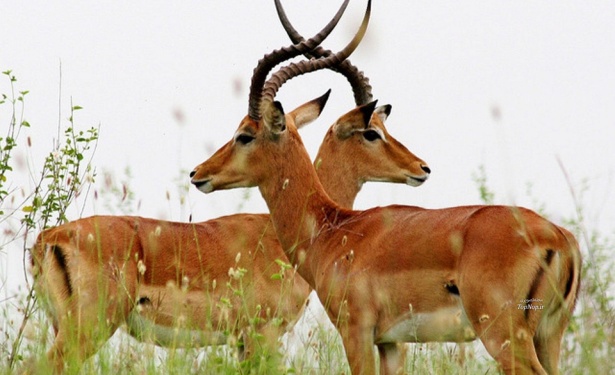 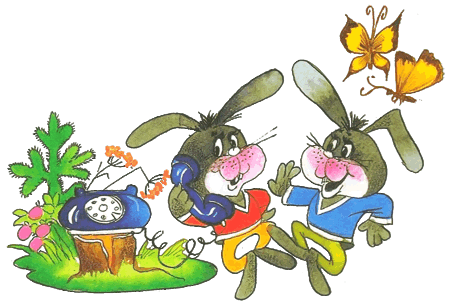 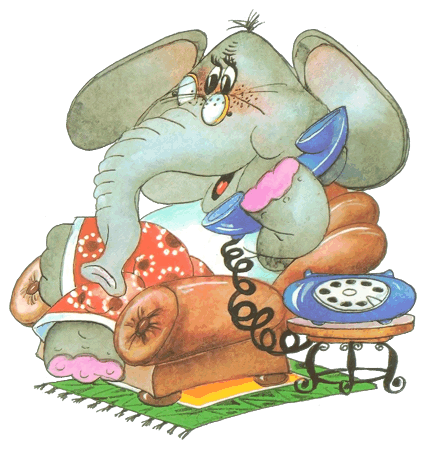 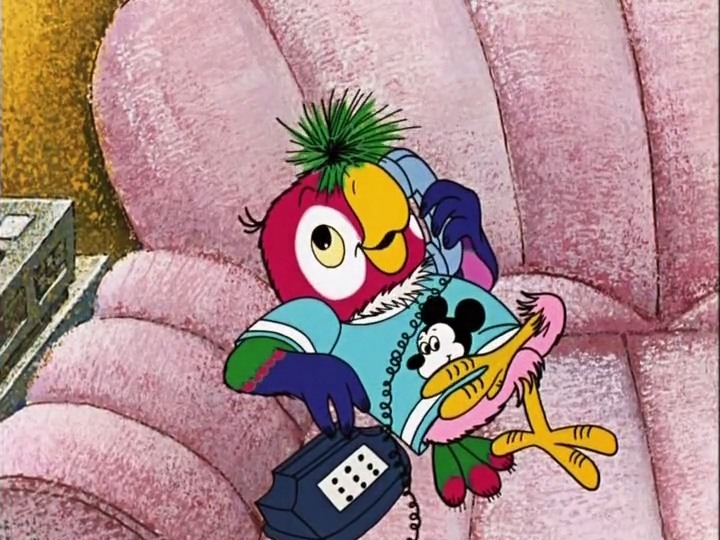 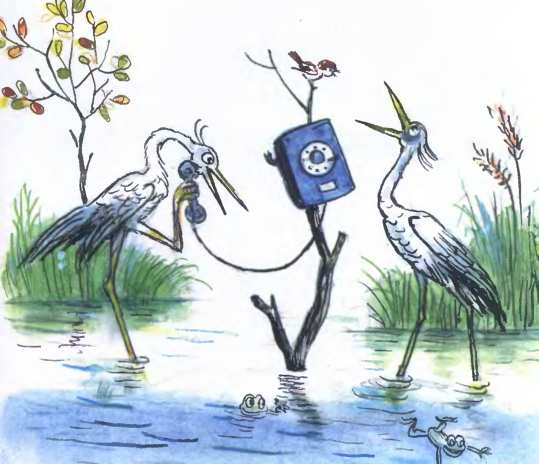 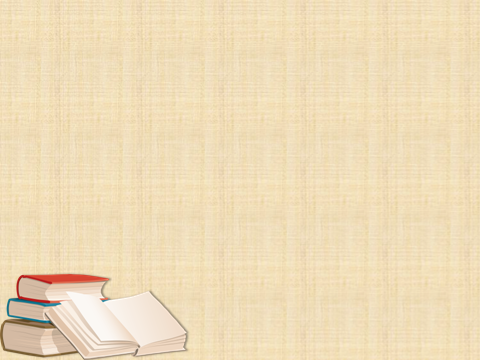 Игра «Волчок»
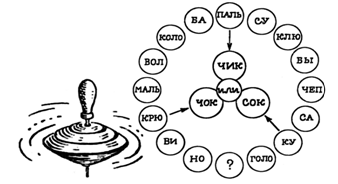 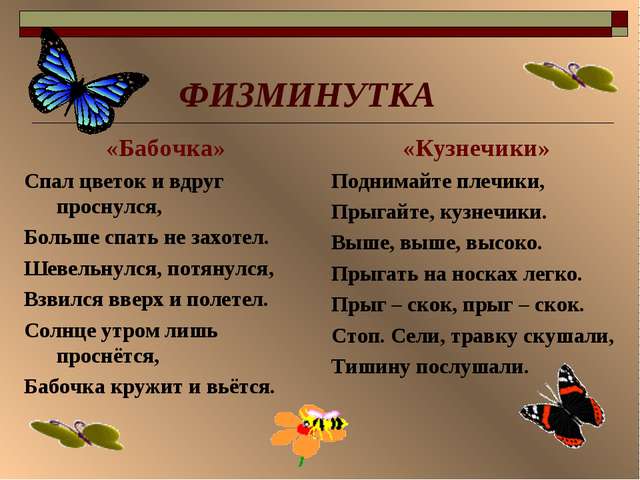 Физкультминутка
.
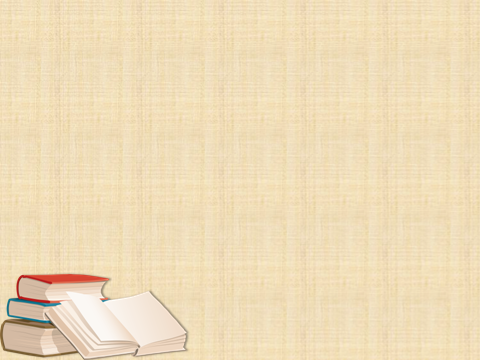 Отработка навыков чтения
по-стро-ить – 	построить
ко-че-рыж-ка – 	кочерыжка
взды-ха-я – 		вздыхая
при-нял-ся – 		принялся
кир-пи-чей – 		кирпичей
ду-ши-сто-го – 	душистого
ап-пе-тит-но-го – 	аппетитного
при-я-те-лю – 	приятелю
уп-ра-вим-ся – 	управимся
о-бой-дусь – 		обойдусь
Прочтите слова сначала по слогам, а потом целыми словами:
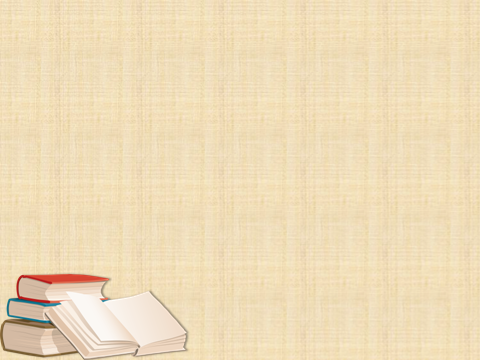 Работаем с учебником
«Помощник».
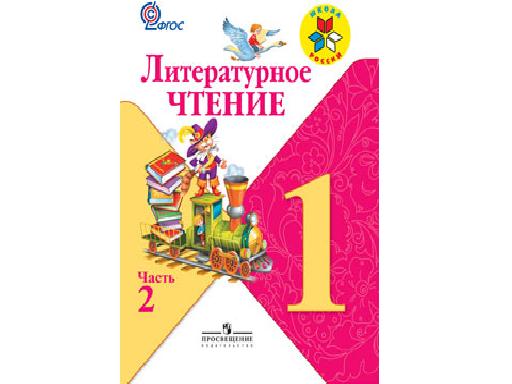 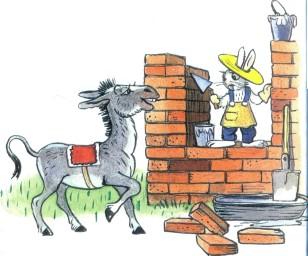 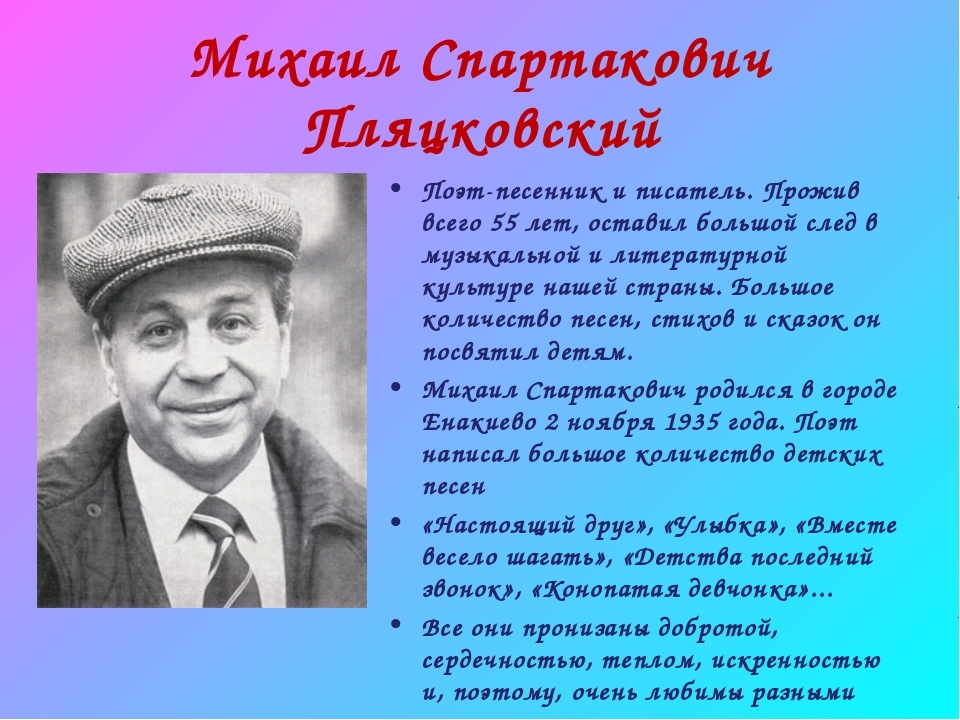 с. 22
Как вы думаете, о ком это произведение?
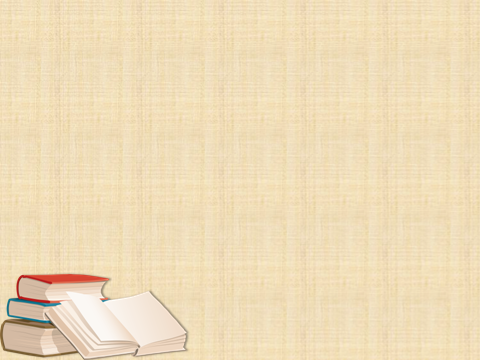 Объясните, что обозначают слова и выражения:
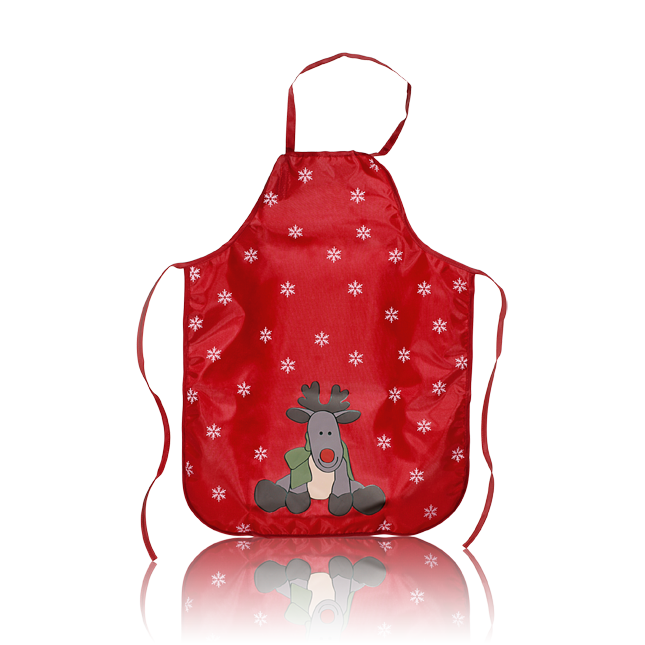 Передник
Живо управимся
Живо управимся – быстро справимся.
Учуял
Учуял – почувствовал, уловил чутьем.
Притворно вздыхая
Притворно вздыхая – обманывая.
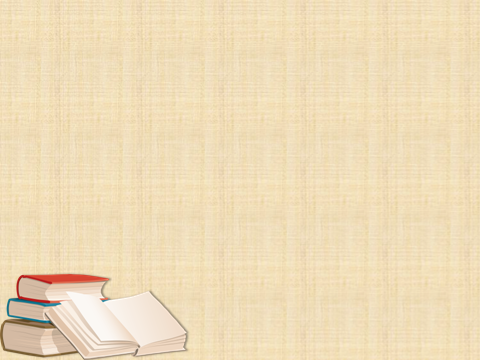 Чтение по цепочки
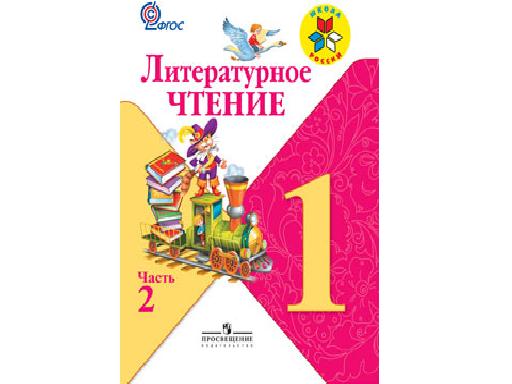 с. 22 - 23
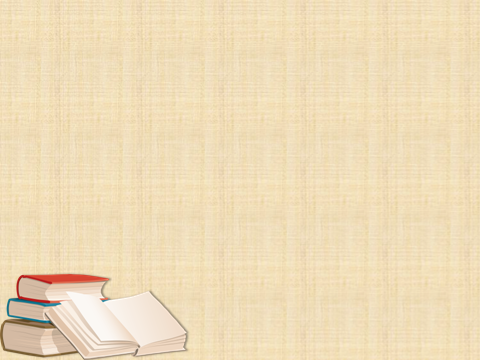 Анализ произведения
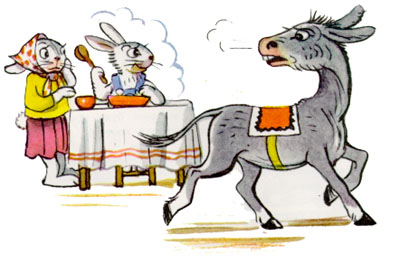 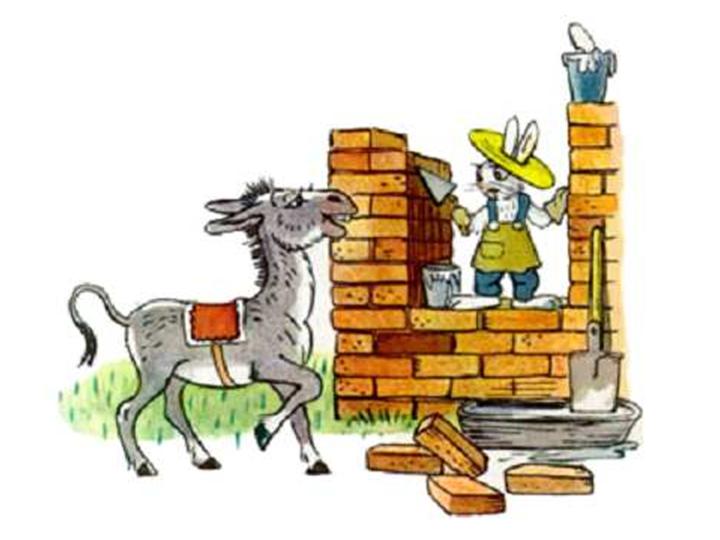 – Как звали ослика?
– Почему у него такое странное имя?
– Как звали кролика? Почему?
– После чего ослик решил прийти на помощь кролику?
– Что ответил кролик?
– О чём попросил кролик ослика?
– Что ответил ослик?
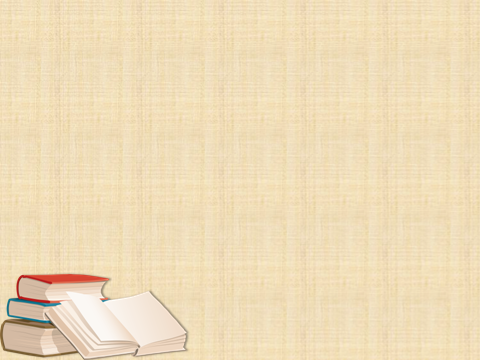 Прочтите пословицы:
•  Труд человека кормит, а лень портит.
•  Ранняя птичка носик прочищает, а поздняя – глаза продирает.
•  Кто не работает, тот не ест.
•  Кто любит трудиться, тому есть чем похвалиться.
•  У ленивого Емели семь воскресений на неделе.
•  У ленивого Емели семь воскресений на неделе.
– Выберите пословицу, которая отражает смысл этого рассказа.
– Объясните её смысл.
– Какие еще пословицы и поговорки о труде вы знаете?
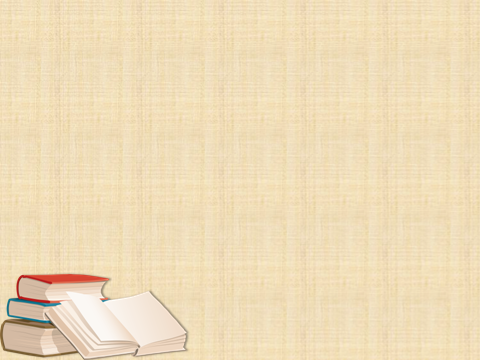 Без труда нет добра.
Сложите в слова первые буквы названий изображённых предметов. 
– Прочтите пословицу.
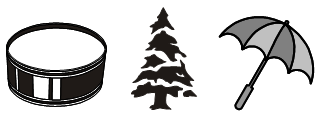 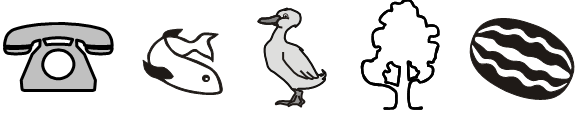 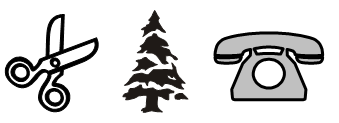 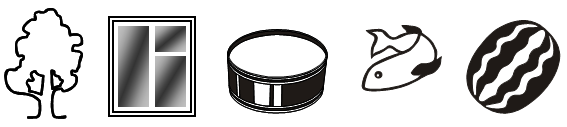 – Кем созданы пословицы и поговорки
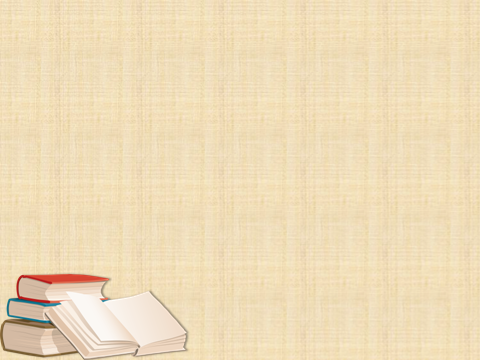 Пересказ рассказа М. Пляцковского 
«Помощник» по опорным словам:
помоги строить дом
голова болит
принялся за дело
супу наварила
учуял запах
помочь суп есть
спасибо за помощь
обойдусь
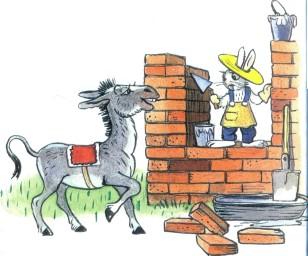 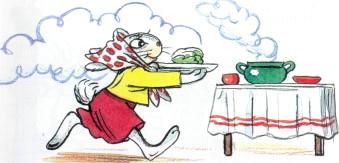 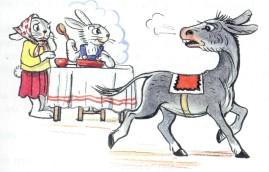 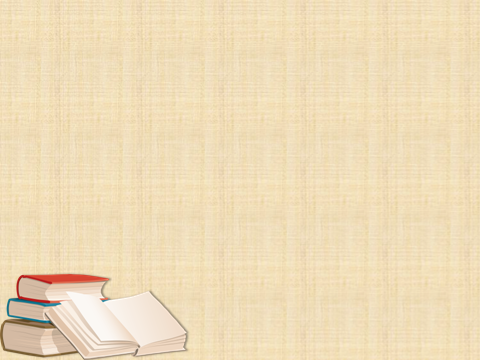 Игры Деда Буквоеда
Используя рисунки, придумайте слова, в которых окончание одного слова было бы началом другого..
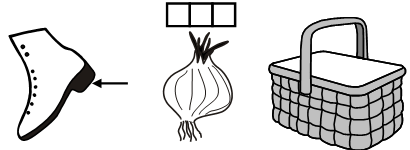 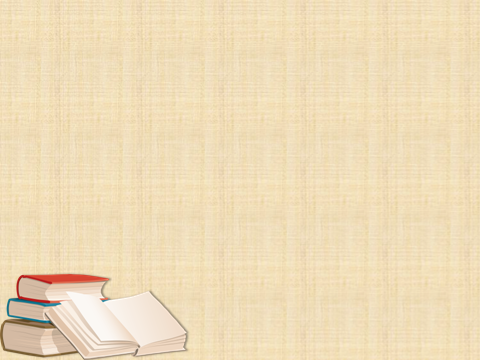 Итог урока. Рефлексия.
– С какими произведениями мы познакомились на уроке?
– Чему учит рассказ «Помощник»?
– Что такое скороговорка?
– Что такое пословицы и поговорки?
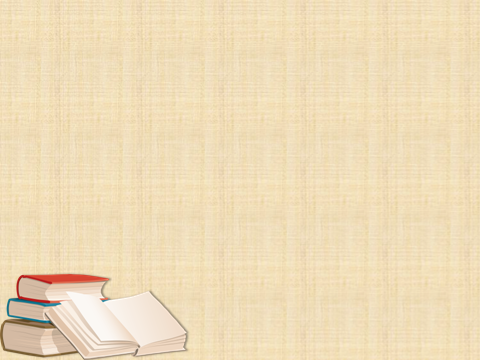 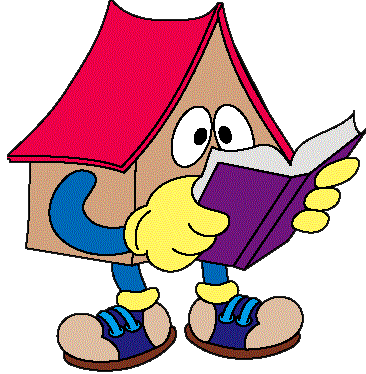 Домашнее задание
с. 22 - 23 – пересказ;
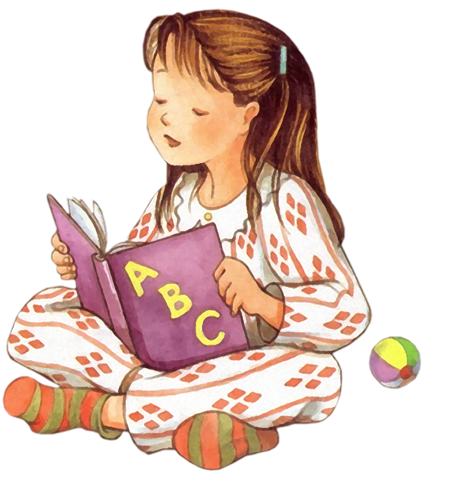 записать 2–3 пословицы о труде